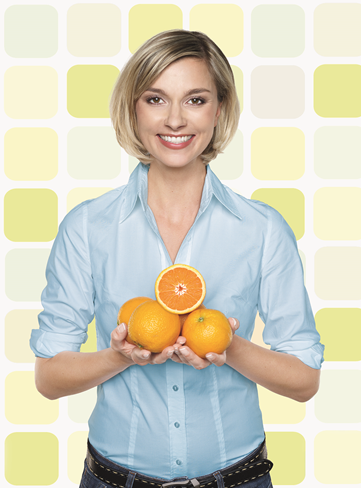 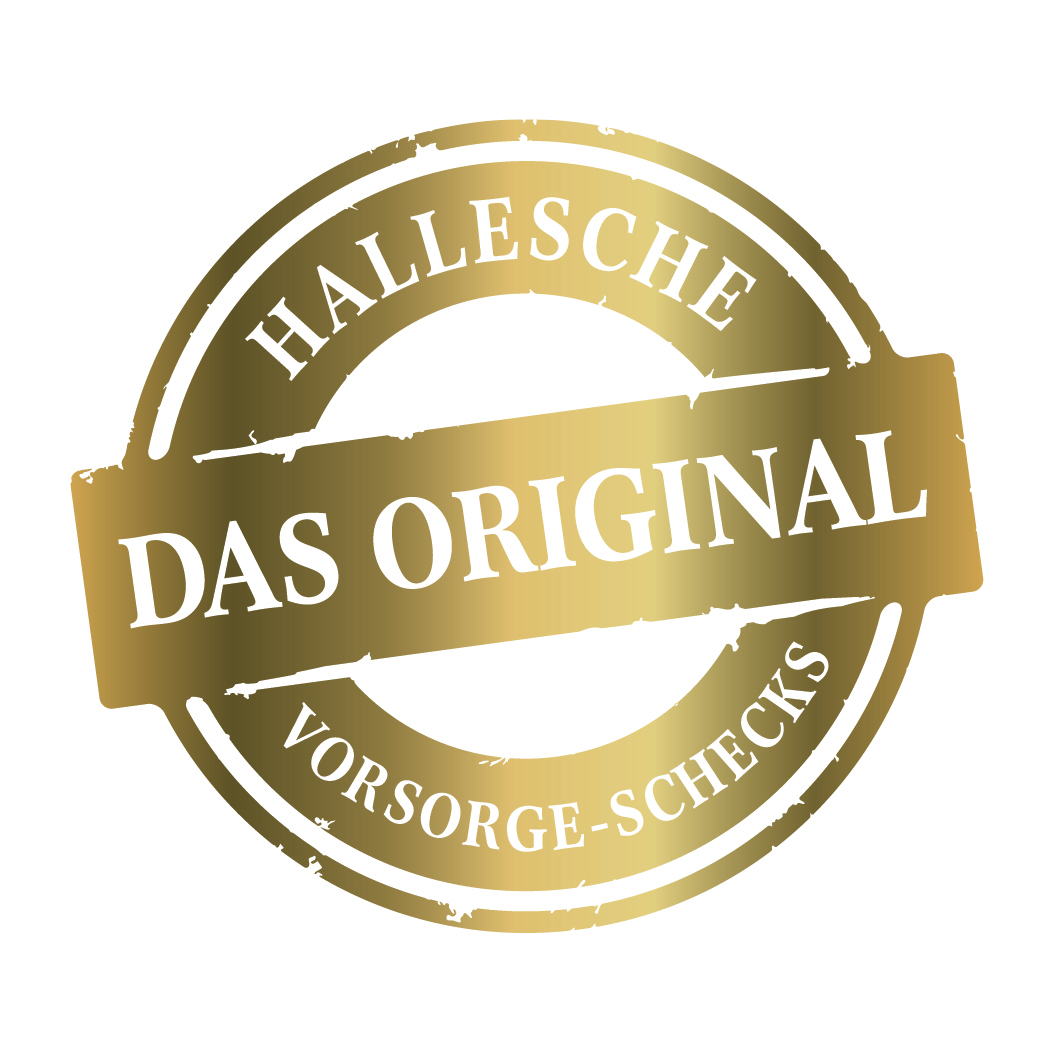 Vorsorge-SchecksDie Innovation im bKV-Markt!
NEU:
3 weitere bKV-Tarife
mit Vorsorge-Schecks
Anlass · Ort · Datum
Autor (Vor- und Zuname)
Agenda
Zukunftsmarkt bKV
Die Vorteile der bKV
Vorsorge – alle profitieren
HALLESCHE Vorsorge-Schecks
Highlight: HALLESCHE Vorsorge-App
Exzellente Marktchancen
Vertriebsunterstützung
HALLESCHE: Top-Anbieter
Seite 2
1. Zukunftsmarkt bKV
Wachsende Bedeutung, steigender Bedarf 
Demographischer Wandel: war for talents Fachkräftemangel
ältere Belegschaft  Krankheiten werden wahrscheinlicher
Volkswirtschaftlicher Schaden in Höhe von 130 Mrd. € p. a.
durch krankheitsbedingte Ausfälle (10 Tage pro Mitarbeiter,
im Durchschnitt täglich 4 %)

Begrenzte gesetzliche Versorgung
Zunehmend Einschränkungen in den Leistungen
Immer mehr Zuzahlungen für die eigene Gesundheitsversorgung
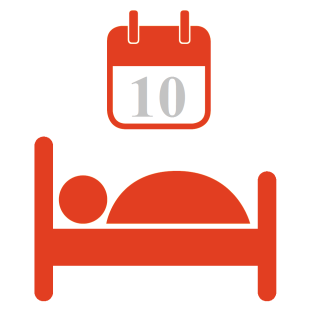 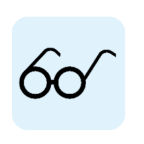 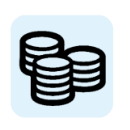 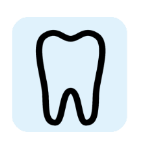 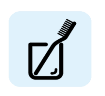 Die bKV ist ein wirkungsstarker Problemlöser für Unternehmen –
auch in kleinen Unternehmen, auch in Zeiten knapper Budgets.
Seite 3
[Speaker Notes: Die betriebliche Krankenversicherung ist ein echter Wachstumstrend in der privaten Krankenversicherung. 

Sie hat das Potenzial eine ähnliche Erfolgsgeschichte zu schreiben wie die bAV in der Lebensversicherung.

Doch welche Vorteile hat das für Ihre Firmenkunden?]
2. Die Vorteile der bKV
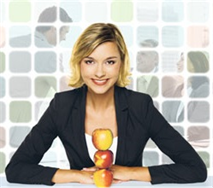 Für Arbeitgeber
Mitarbeiter-Gewinnung
Unternehmen werden für Bewerber attraktiver
Wettbewerbsvorteil bei Fach- und Führungskräften
Mitarbeiter-Leistung
Zufriedene Mitarbeiter sind motivierter und leistungsfähiger
Mit der bKV erhalten die Mitarbeiter eine bessere medizinische Versorgung  krankheitsbedingte Fehlzeiten werden reduziert
Mitarbeiter-Bindung
Arbeitgeber setzt ein klares Zeichen, dass ihm die Mitarbeiter und ihre Gesundheit wichtig sind
bKV wirkt nachhaltiger als Lohnerhöhung, an die sich der Mitarbeiter schnell gewöhnt
Die bKV bietet noch viele weitere Vorteile – auf alle Fälle ist sie ein hoher Imagegewinn für jedes Unternehmen!
Seite 4
2. Die Vorteile der bKV
Für Mitarbeiter
Arbeitgeberfinanziert: keine finanzielle Vorleistung

Passend für gesetzlich und privat versicherte Mitarbeiter

Keine Gesundheitsfragen

Fortführung bei Ausscheiden aus dem Unternehmen

Mitversicherung von Familienangehörigenzu günstigen Konditionen – ebenfalls ohne Gesundheitsprüfung
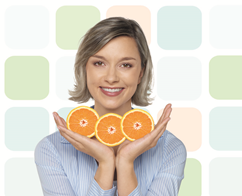 Speziell bei HALLESCHE 
Speziell bei HALLESCHE 
Seite 5
3. Vorsorge – alle profitieren
Vorsorge ist wichtig
Durch Prävention lassen sich viele Krankheiten frühzeitig erkennen und behandeln oder sogar ganz vermeiden.
Regelmäßige Vorsorge ist ein wichtiges Instrument zur Gesunderhaltung der Belegschaft.
Mit den Vorsorge-Schecks erhalten Mitarbeiter über die gesetzliche Absicherung hinausgehende, wichtige Vorsorgeuntersuchungen.
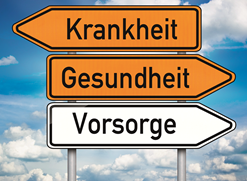 Von Vorsorge profitieren alle Mitarbeiter –
auch die Gesunden!
Seite 6
4. HALLESCHE Vorsorge-Schecks
Innovativer und erlebbarer Mehrwert für Firmen und Mitarbeiter!
Einzigartig im bKV-Markt
Dank der attraktiven und innovativen Vorsorge-Schecks
wird das Engagement des Unternehmens für die
Mitarbeiter erlebbar
Ihre Firmenkunden werden begeistert sein!
Einmalig einfach in der Abwicklung
»Die einzige bKV, bei der
  die Behandlung schon
   bezahlt ist, bevor der
  Mitarbeiter zum Arzt geht.«
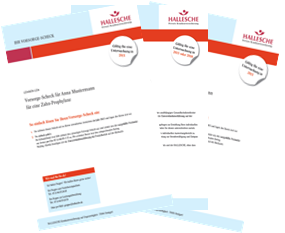 Mit innovativen Vorsorge-Schecks halten Sie bei Ihren Firmenkunden einen echten Trumpf in der Hand!
Seite 7
4. HALLESCHE Vorsorge-Schecks
NEU: 3 weitere Tarife mit Vorsorge-Schecks
Schecks gibt es für wichtige Vorsorgeuntersuchungen, die über die gesetzliche Absicherung hinausgehen
Leistungen sind nach Alter gestaffelt – bereits ab dem 17. Lebensjahr
Passend für gesetzlich und privat versicherte Mitarbeiter
VORSORGE plus
für wichtige Vorsorgeuntersuchungen ab 9,70 € pro Mitarbeiter und Monat
NEU
VORSORGE Zahn-Prophylaxe
für eine Professionelle Zahnreinigung für 7,97 € pro Mitarbeiter und Monat
In Kooperation
 mit almeda
NEU
VORSORGE Erschöpfungs-Prophylaxe
für ein Entspannungsprogramm mit Ermittlung der persönlichen Erschöpfungssituation und Coaching für 3,40 € pro Mitarbeiter und Monat
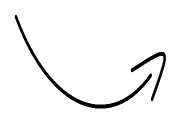 NEU
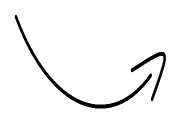 VORSORGE Premium – Das besondere Extra für Mitarbeiter!
für einen umfassenden Ganztages-Check-up für 49,02 € pro Mitarbeiter und Monat
In Kooperation
mit ias PREVENT
Seite 8
4. HALLESCHE Vorsorge-Schecks
Abwicklung: Einmalig einfach!
Versand von Vorsorge-Schecks:
Die Mitarbeiter erhalten im Turnus von 2 Jahren ihre persönlichen Vorsorge-Schecks
Der Arzt rechnet die versicherte Leistung direkt über den Vorsorge-Scheck mit der
HALLESCHE ab
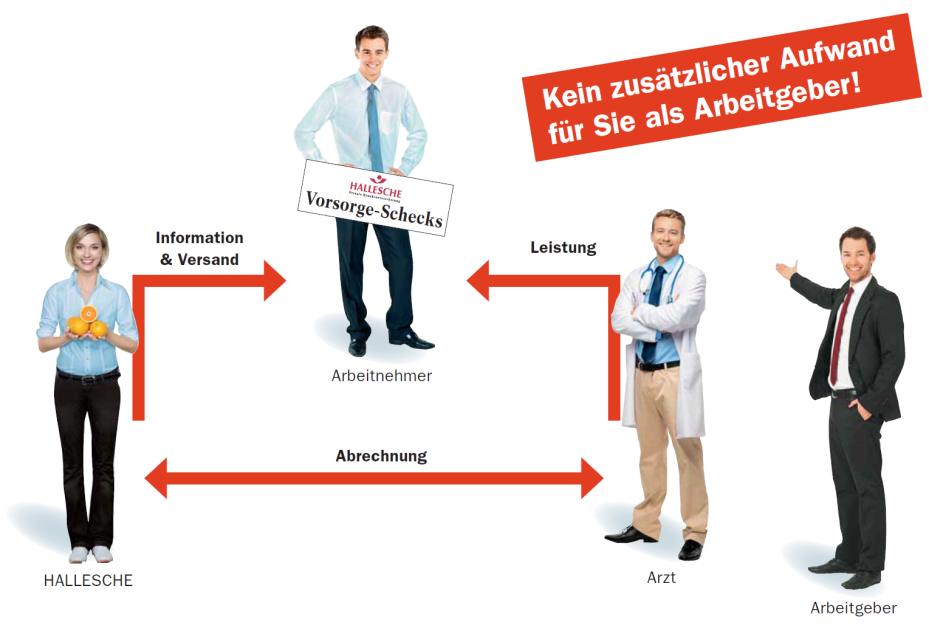 /
Gesundheitsdienstleister
Seite 9
4. HALLESCHE Vorsorge-Schecks
Leistungen für Frauen
VORSORGE plus
VORSORGE Zahn-Prophylaxe
VORSORGE Erschöpfungs-Prophylaxe
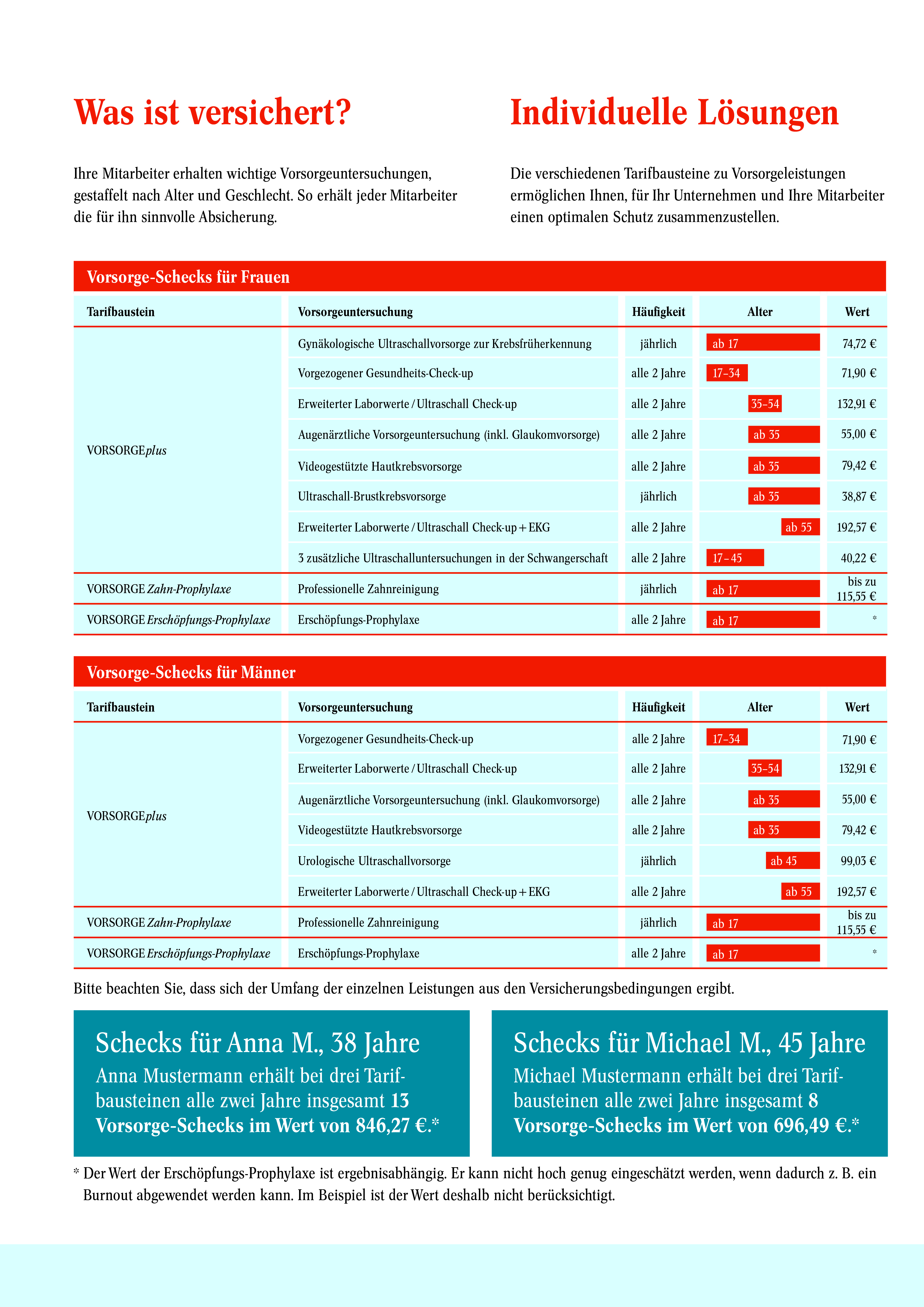 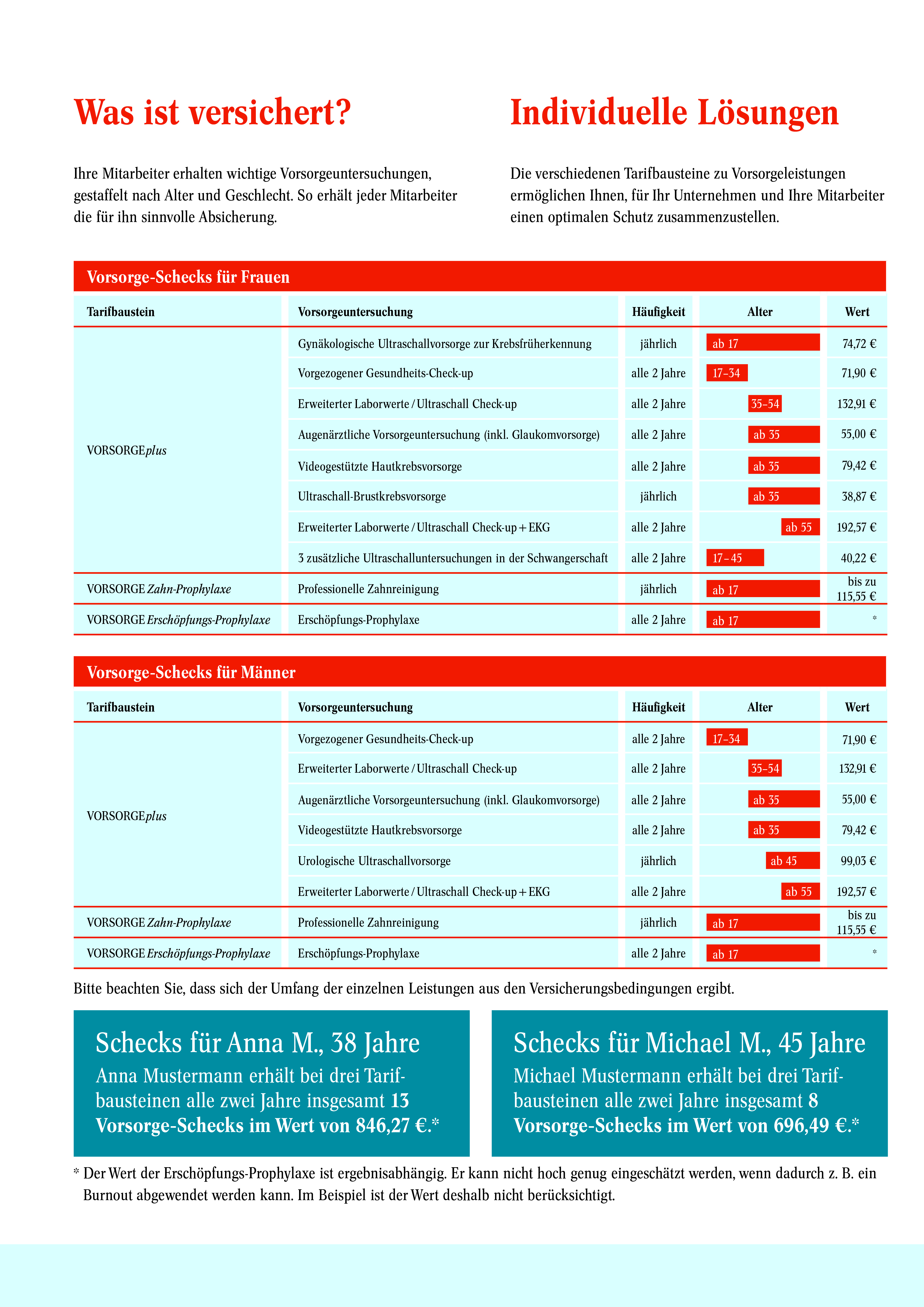 * Der Wert der Erschöpfungs-Prophylaxe ist ergebnisabhängig. Er kann nicht hoch genug eingeschätzt werden, wenn dadurch z. B. ein Burnout abgewendet werden kann. Im Beispiel ist der Wert deshalb nicht berücksichtigt.
Seite 10
4. HALLESCHE Vorsorge-Schecks
Leistungen für Männer
VORSORGE plus
VORSORGE Zahn-Prophylaxe
VORSORGE Erschöpfungs-Prophylaxe
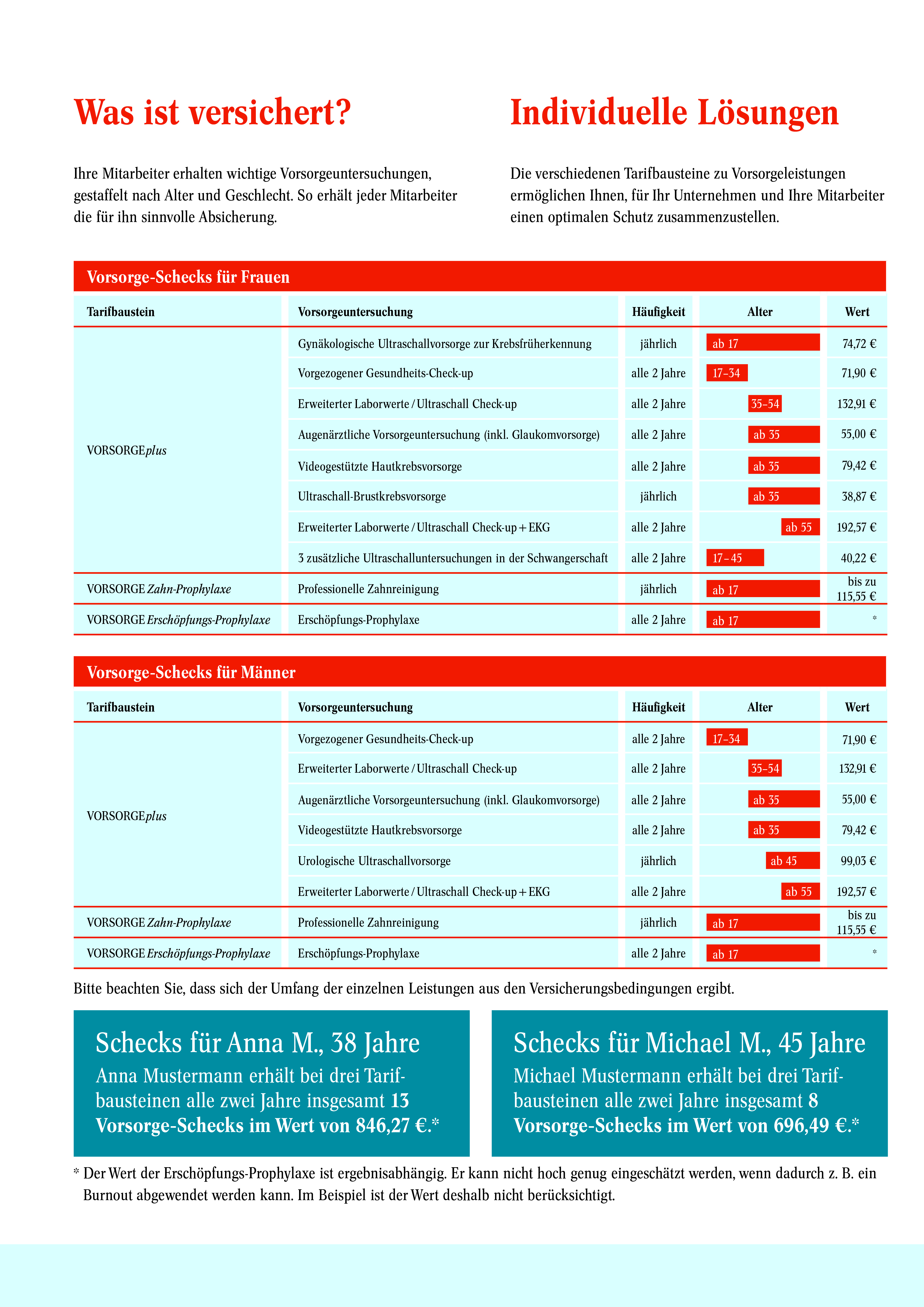 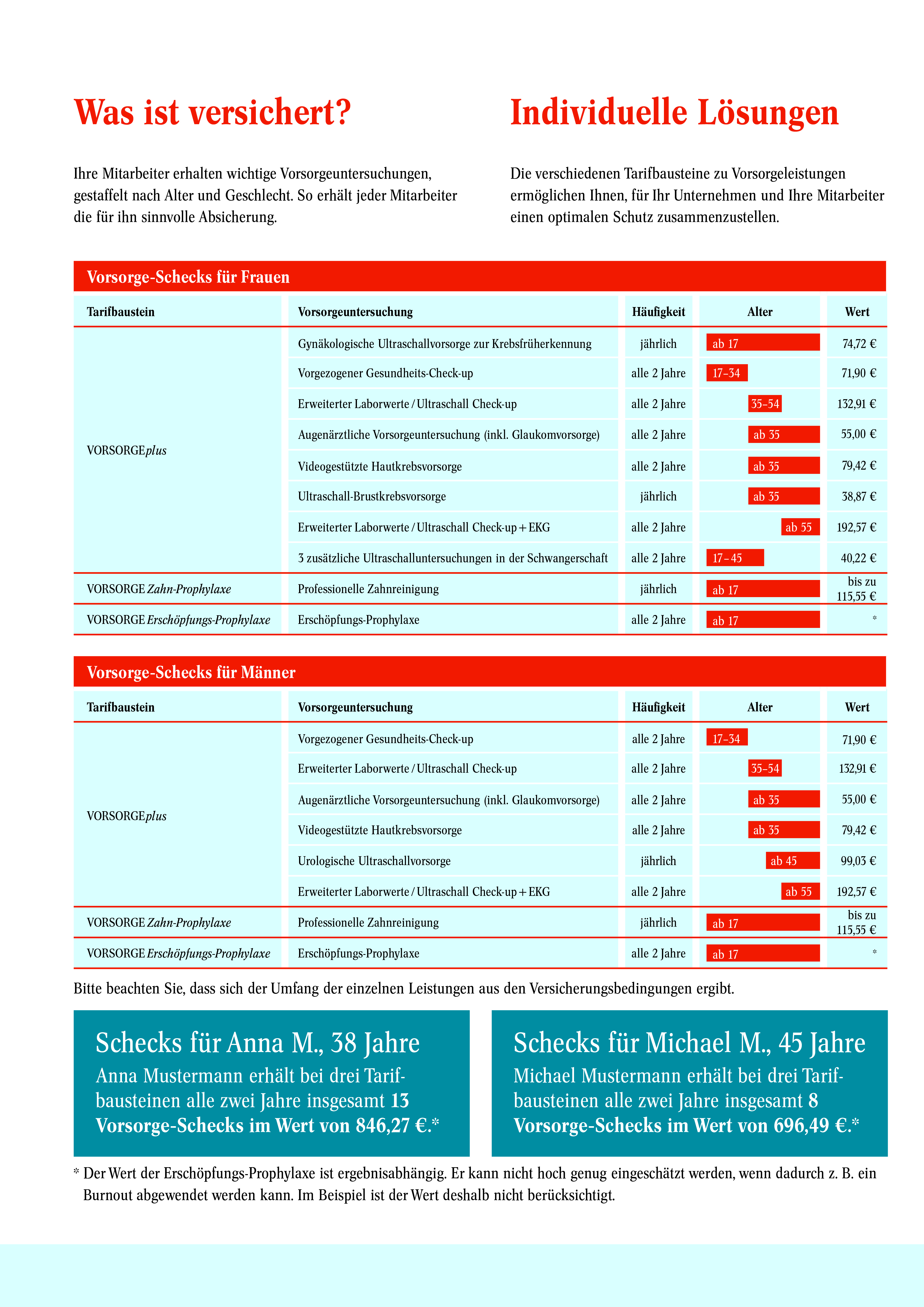 * Der Wert der Erschöpfungs-Prophylaxe ist ergebnisabhängig. Er kann nicht hoch genug eingeschätzt werden, wenn dadurch z. B. ein Burnout abgewendet werden kann. Im Beispiel ist der Wert deshalb nicht berücksichtigt.
Seite 11
4. HALLESCHE Vorsorge-Schecks
Leistungen VORSORGE Zahn-Prophylaxe im Detail
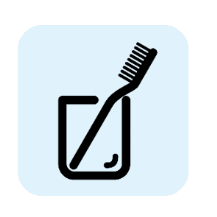 Leistungen
Ausstellung von Vorsorge-Schecks für eine jährliche professionelle Zahnreinigung (ab Vollendung des 17. Lebensjahres)
100 % der erstattungsfähigen Aufwendungen max. bis zum 2,3fachen Steigerungsfaktor gemäß Leistungsverzeichnis
Die versicherte Person hat einen jährlichen Anspruch auf eine professionelle Zahnreinigung.
Der Erstattungsbetrag ist abhängig von der Anzahl der Zähne (bis zu 115,55 €).
Versicherungsfähig
GKV-Versicherte
 PKV-Versicherte
Mitarbeiter (bKV-VZP)


Familienangehörige
Seite 12
4. HALLESCHE Vorsorge-Schecks
Leistungen VORSORGE Erschöpfungs-Prophylaxe im Detail
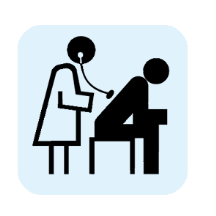 Leistungen
Ausstellung von Vorsorge-Schecks für eine Erschöpfungs-Prophylaxe (ab Vollendung des 17. Lebensjahres, alle 2 Jahre)
Auswertung eines Fragebogens: Ermittlung der Erschöpfungssituation
Telefonische Beratung zum Thema Stressbewältigung und Entspannung (abhängig vom Ergebnis, 3x innerhalb von 12 Wochen)
Beratung: Begrüßungsgespräch (Konkretisierung des Anliegens, Vereinbarung eines umsetzbaren Verhaltensziels etc.),  Zwischengespräch (Neue/offene Fragen, Überprüfung und Verfolgung der Ziele) und Abschlussgespräch  (Stärkung, Zielverfolgung, Versand weiterführender Materialien)
24h-Telefon-Hotline zum Thema Erschöpfung
Benennung von Leistungserbringern
Versicherungsfähig
GKV-Versicherte
 PKV-Versicherte
Mitarbeiter (bKV-VBP)


Familienangehörige
Seite 13
4. HALLESCHE Vorsorge-Schecks
Leistungen VORSORGE Premium – Wertvolles schützen!
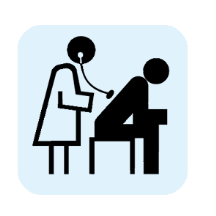 Leistungen
Ausstellung eines Vorsorge-Schecks für einen Ganztages-Check-up (ab Vollendung des 17. Lebensjahres, alle 2 Jahre)
Umfangreicher Ganztages-Check-up 
Direkte Abrechnung über ias PREVENT 
Erfolgt die Untersuchung bei einer anderen medizinischen Einrichtung  oder Arzt, so gilt das Leistungsverzeichnis analog. Dann ist allerdings keine Direktabrechnung mehr möglich.
Versicherungsfähig
GKV-Versicherte
 PKV-Versicherte
Mitarbeiter (bKV-VGP)


Familienangehörige
Seite 14
4. HALLESCHE Vorsorge-Schecks
VORSORGE Premium – Das besondere Extra für Mitarbeiter!
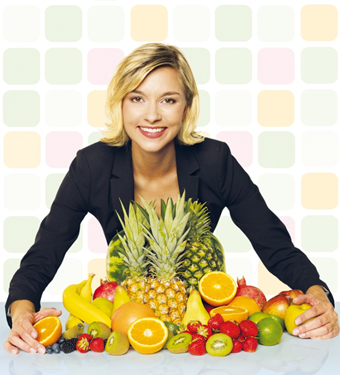 Ganztages-Check-up
Vorgespräch
Umfassende internistische Untersuchungen:
z. B Ruhe-EKG, Sehtest und Augendruckmessung, Hörtest und Untersuchung von Lunge, Herz uvm.
Einschätzung der Gesundheitssituation anhand der Untersuchungsergebnisse sowie der Ergebnisse der Labor-untersuchungen von Blut-, Nieren- und Leberwerten etc.
Ausführliches Abschlussgespräch mit dem Arzt
Schriftlicher Abschlussbericht
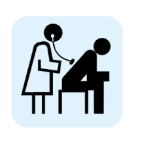 Mitarbeiter erhalten können den Ganztages-Check-up alle 2 Jahre durchführen lassen.
Seite 15
5. Highlight: HALLESCHE Vorsorge-App
App für den Tarif VORSORGE plus
Beschreibung der Vorsorgeuntersuchungen 
Persönlichen Vorsorgeplan mit Erinnerung über
die Kalenderfunktion
Im App Store und im Google Play Store
Suchbegriff »HALLESCHE Vorsorge-App«
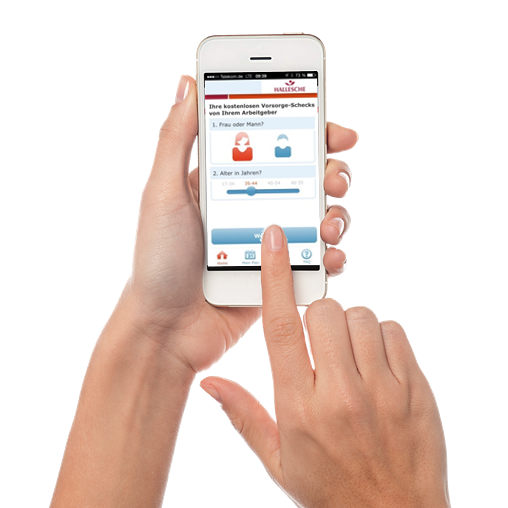 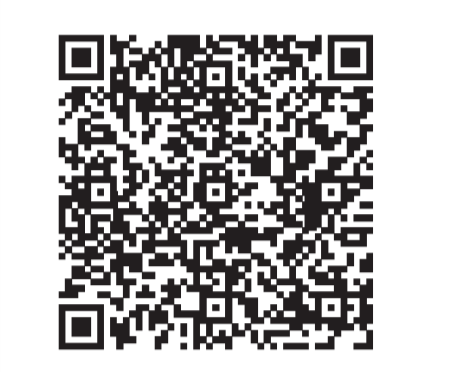 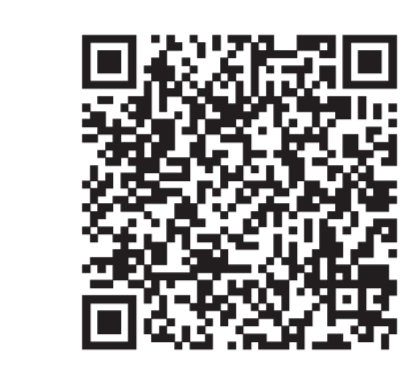 Android
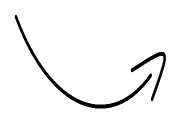 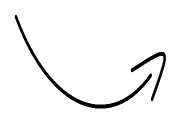 iPhone
Seite 16
6. Exzellente Marktchancen
Unsere starken Argumente für Vorsorge-Schecks
Verkauf von realen, greifbaren Vorsorge-Schecks anstatt unsichtbarer Versicherung
Der Arbeitgeber bietet allen Versicherten einen Mehrwert – auch den Gesunden
Es gibt Vorsorge-Schecks für alle Altersgruppen!
Die Vorsorge-Schecks ergänzen die Vorsorgemaßnahmen der GKV, können aber auch von PKV-Versicherten verwendet werden!
Einheitsbeitrag für alle Mitarbeiterinnen und Mitarbeiter bietet Sicherheit bei der Budgetplanung
Einmalig einfache Abwicklung durch Direktabrechnung
Im Tarif VORSORGE plus können auch Familienangehörige versichert werden, außerdem besteht hier die Möglichkeit einer Weiterversicherung, wenn Mitarbeiter ausscheiden
Seite 17
7. Vertriebsunterstützung
Verkaufsunterlagen
Verkaufspaket VORSORGE plus (BGR 311)
Broschüre inklusive Scheckheft mit Informationsblättern und allen Muster-Schecks 


Verkaufspaket Vorsorge-Schecks
BGR 534: Broschüre + Scheckheft
VORSORGE plus
VORSORGE Zahn-Prophylaxe
VORSORGE Erschöpfungs-Prophylaxe

Verkaufspaket VORSORGE Premium
BGR 535: Broschüre + Scheckheft
VORSORGE Premium

bKV-Broschüre mit allen Tarifen (BGR 206)
BGR 534
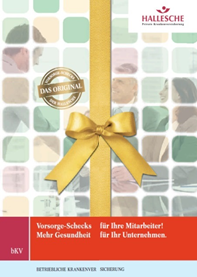 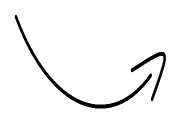 NEU
BGR 535
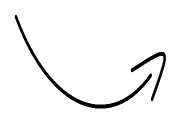 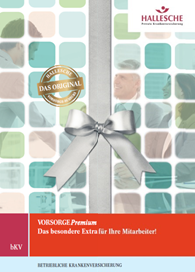 NEU
Seite 18
8. HALLESCHE: Top-Anbieter
Mit den Vorsorge-Schecks gemeinsam stark im Zukunftsmarkt bKV!
»Die HALLESCHE ist Top-Anbieter im
 bKV-Markt – dank hoher Innovationskraft
 und exzellenter Expertise.«
Alle Infos zur bKV
der HALLESCHE
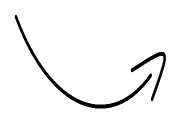 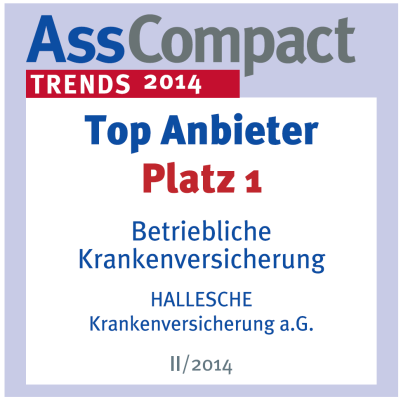 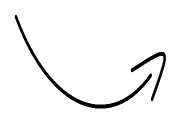 www.hallesche-bkv.de
Seite 19
[Speaker Notes: Übrigens, dass die HALLESCHE im bKV-Markt hervorragend aufgestellt ist, bestätigen auch Ihre Kollegen.]
Rechtliche Hinweise
Gerne überlassen wir Ihnen diese Präsentation zu Informationszwecken. Bitte beachten Sie aber, dass die darin enthaltenen Informationen allgemeiner Natur sind und eine Beratung im konkreten Einzelfall nicht ersetzen können. 
Diese Unterlage haben wir nach bestem Wissen erstellt und die Inhalte sorgfältig erarbeitet. Die Informationen werden ständig geprüft und aktualisiert. Gleichwohl kann man Fehler nie ganz ausschließen. Bitte haben Sie deshalb Verständnis dafür, dass wir keine Garantie und Haftung für die Aktualität, Richtigkeit und Vollständigkeit übernehmen. Infolgedessen haften wir nicht für direkte, indirekte, zufällige oder besondere Schäden, die Ihnen oder Dritten entstehen. Der Haftungsausschluss gilt nicht für vorsätzlich oder grob fahrlässiges Handeln oder bei Nichtvorhandensein zugesicherter Eigenschaften.
Unsere Marken und Logos sind international markenrechtlich geschützt. Es ist nicht gestattet, diese Marken und Logos ohne unsere vorherige schriftliche Zustimmung zu nutzen. 
Inhalt, Darstellung und Struktur dieser Unterlage sind urheberrechtlich geschützt und eine Nutzung, Verwendung, Reproduktion oder Weitergabe an Dritte – ganz oder teilweise – ist nur mit unserer ausdrücklichen vorherigen schriftlichen Zustimmung zulässig. Alle Rechte sind vorbehalten.
© ALTE LEIPZIGER - HALLESCHE Konzern
Seite 20